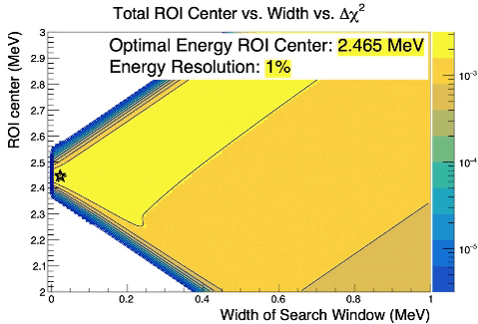 Figure 2 (left): The The width of the search window is plotted against the center of the energy ROI. The color axis is the sensitivity.
Introduction & Background
Signal Selection
An energy region of interest (ROI) and optimal minimum distance to the closest wall were used to optimize a signal event selection and fiducial volume. Because the ROI center and radius that produce the highest sensitivities are dependent on smeared energy resolution, these metrics were optimized for signal selection at multiple energy resolutions.
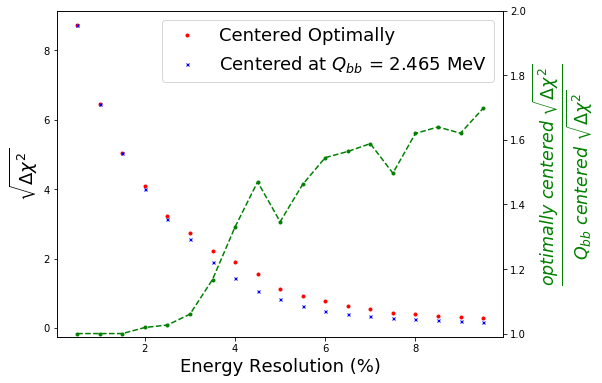 Energy Resolution
Detector energy resolution contributes to difficulties in differentiating the signal from the background. In order to account for imperfect energy resolution, energy is smeared at a range of resolutions assuming Gaussian fluctuations.
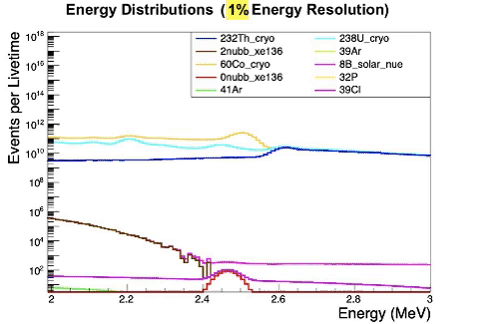 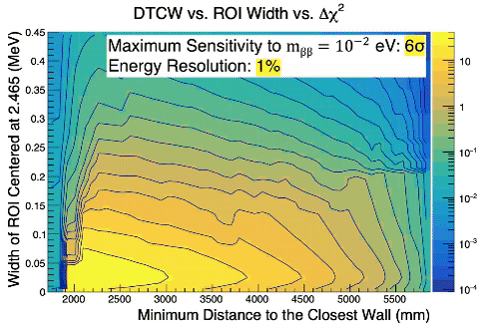 Conclusions
Figure 1: The gif shows energy spectra including all simulated sources different smeared energy resolution (no background mitigation).